Unit 5   Art  world
Task
WWW.PPT818.COM
课前自主预习
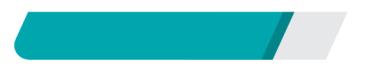 praise
mark
gift
encourage
praise sb for sth
mix…with…
have a gift for…
since then
as usual
encourage sb to do sth
热衷于
拿走
四面八方
坚持做某事
have a real gift for painting
encouraged me to keep trying
did make
later
enjoy myself
every time
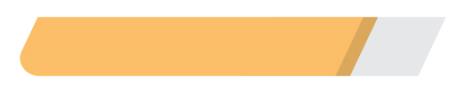 课堂互动探究
词汇点睛
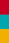 ●1　praise  vt. 赞扬，表扬
[观察] All my teachers and classmates praised my designs for the festival. 
我所有的老师和同学都称赞我对节日的设计方案。
[探究] praise是及物动词，其后接名词或代词作宾语；可用于赞扬人，也可用于表示对某项成就的赞扬或上级对下级的赞许。
[拓展] praise 还可作名词，常用短语有win high praise from sb，意为“________________”。
Don't let all this praise turn your head.
不要让赞扬冲昏你的头脑。
He received/won high praise from his colleagues for winning the prize.
他因获得该奖而受到同事们的高度称赞。
赢得某人的高度赞扬
活学活用
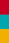 1．2017·盐城  Lily often helps her classmates and 
      teachers and she often gets ________(表扬) from     
      them.
praise
●2　gift n. 天赋，才能
[观察] They think I have a real gift for painting.
他们认为我很有绘画的天赋。
[探究] gift 作名词，意为“天赋，才能”，指在某一方面或领域天生具有的一种才能，是可数名词，其后可接for或of作定语，也可接动词不定式作定语。常构成短语____________________，意为“在……方面有天赋”。
have a gift for…
[拓展] gift作名词，还有“礼物，礼品”的意思。
I didn't buy the book; I received it as a gift.
这本书不是我买的，而是别人送给我的礼物。
2．我妹妹有唱歌的天赋。
       My sister ____________________________．
has a gift for singing
●3　mark n. 污点，斑点
[观察] There are some marks on his clothes.
他的衣服上有些斑点。
[拓展] mark 作及物动词时，意为“做记号；标示；给……打分；在……留下痕迹”；作不及物动词时，意为“评分；注意；(比赛中)记分”。
The road we should take is marked on the map. 
我们要走的路已经标在地图上了。
They have got a pile of exam papers to mark. 
他们有一大堆试卷要打分。
3．(1)If you meet some new words, you can ________ (标记) them 
      red.
      (2)We had an exam this morning. Now Mr Wang is ________ (批 
      改) our papers in the office.
mark
marking
句型透视
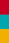 ●1　She encouraged me to keep trying and make more wonderful pictures. 
她鼓励我继续努力，画出更好看的画。
[探究] ________________________ 意为“鼓励某人做某事”；keep doing sth 意为“继续做某事”。
encourage sb to do sth
[拓展] (1)encourage的相关短语：be encouraged by…为……所鼓舞
encourage sb in…在……方面鼓励某人
(2)courage是名词，意为“勇气”。常用短语：have no courage           
to do sth，意为“没有勇气做某事”。 
I had no courage to explain my idea at yesterday's class meeting.
在昨天的班会上，我没有勇气解释自己的想法。
活学活用
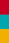 1．2016·镇江 Our country encourages more students  
      ________ football. Now many football clubs have   
      been set up in schools.
      A．play　                  B．playing
      C．to play                  D．will play
C
●2　I did make some wonderful pictures later. 
后来我确实创作出了一些精彩的画。
[探究] (1)句中的did对谓语动词起强调作用，相当于“really”，可翻译为“的确/真的”。
(2)助动词do, does, did可用于肯定句的动词前以加强语气。一般现在时的句子，主语不是第三人称单数时用do，主语是第三人称单数时用does，一般过去时用did。这三个词后面必须用动词原形。
I do like playing soccer.我真的喜欢踢足球。
(不强调时：I like playing soccer.)
She does love drawing. 她的确爱画画。
(不强调时：She loves drawing.)
He did die last night.他昨晚的确死了。
(不强调时：He died last night.)
2 .在那时，我确实认为他是对的。
     At that time, I __________ he was right.
did think